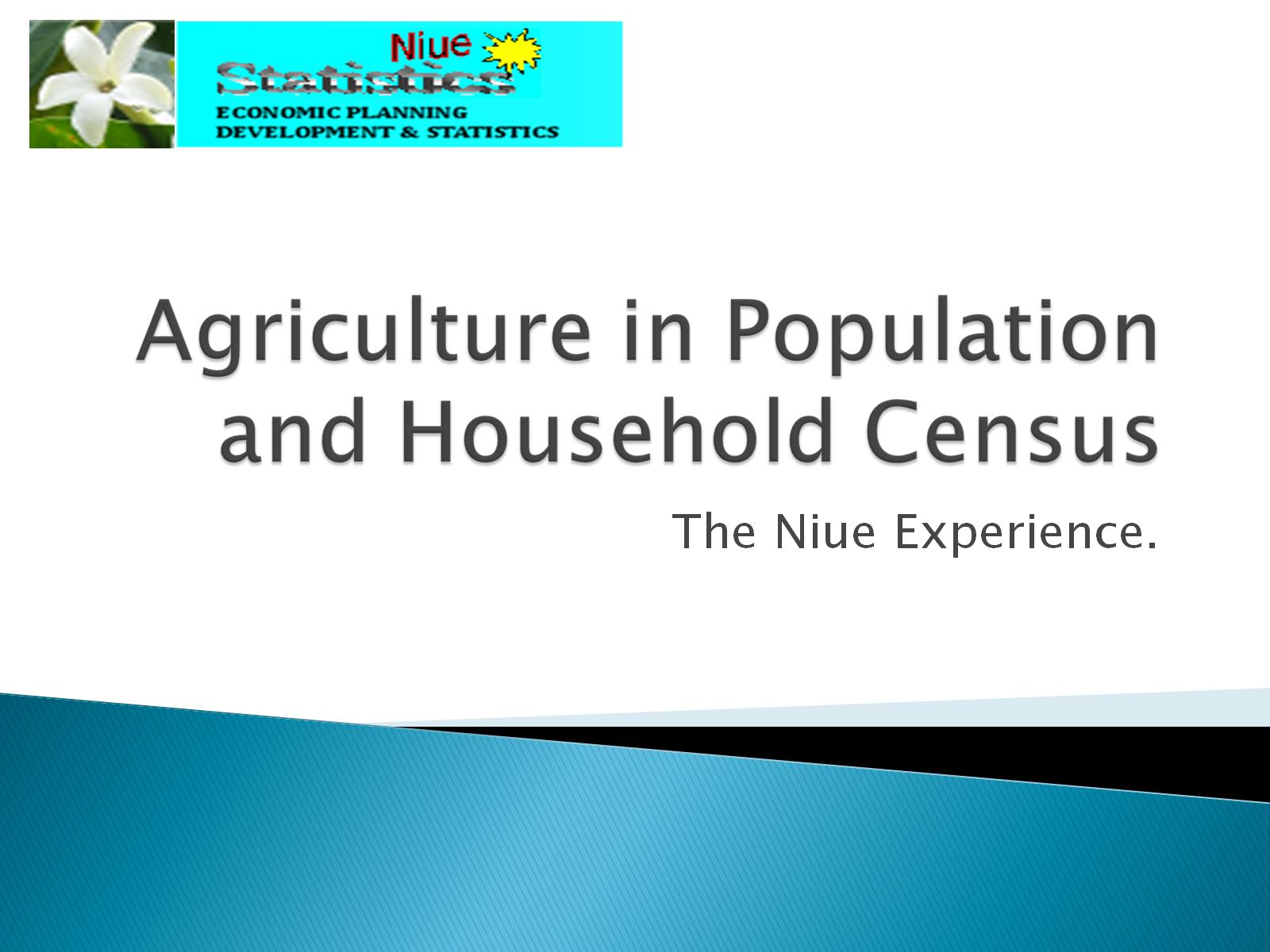 Agriculture in Population and Household Census
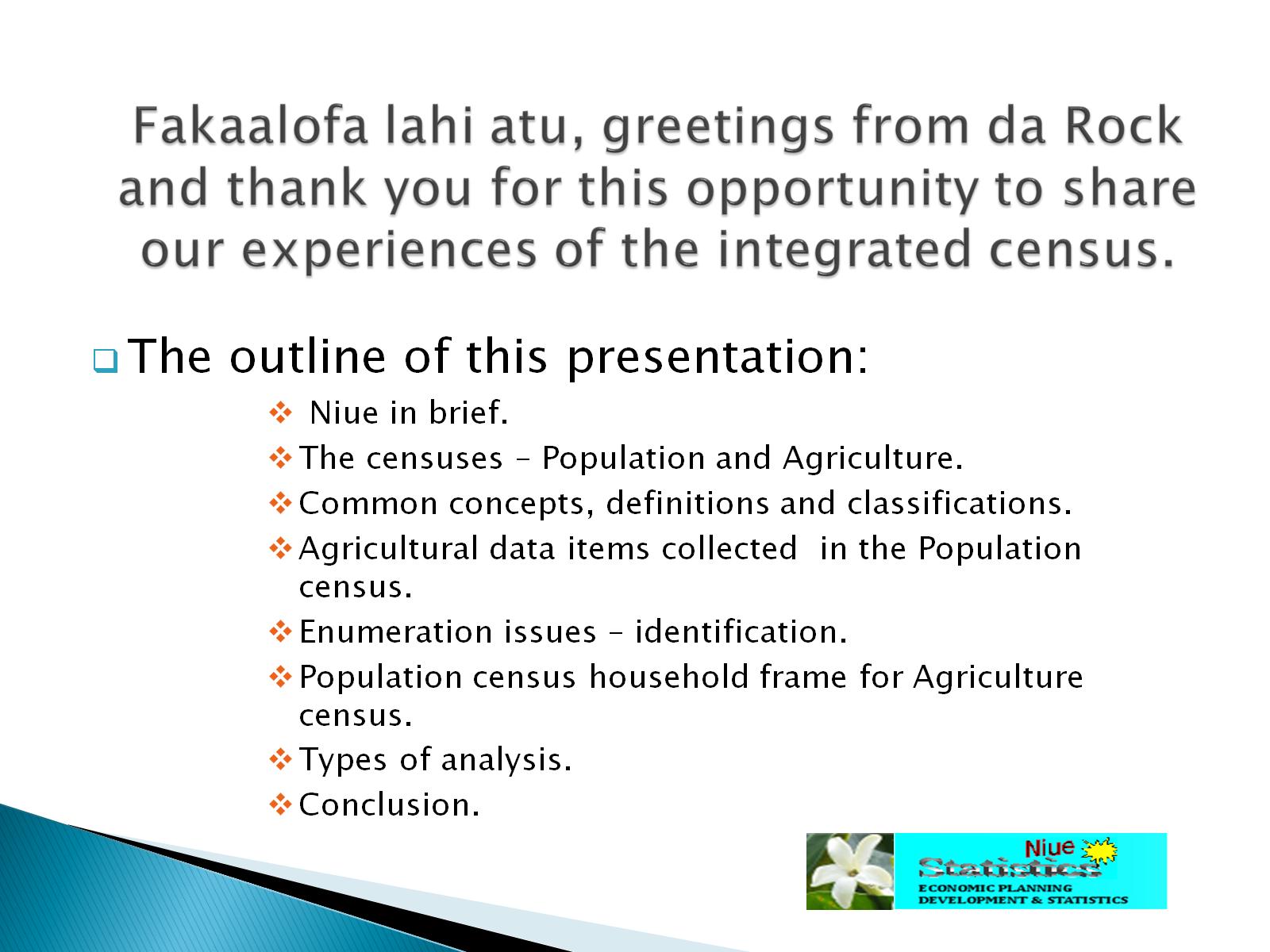 Fakaalofa lahi atu, greetings from the Rock and thank you for this opportunity to share our experiences of the integrated census.
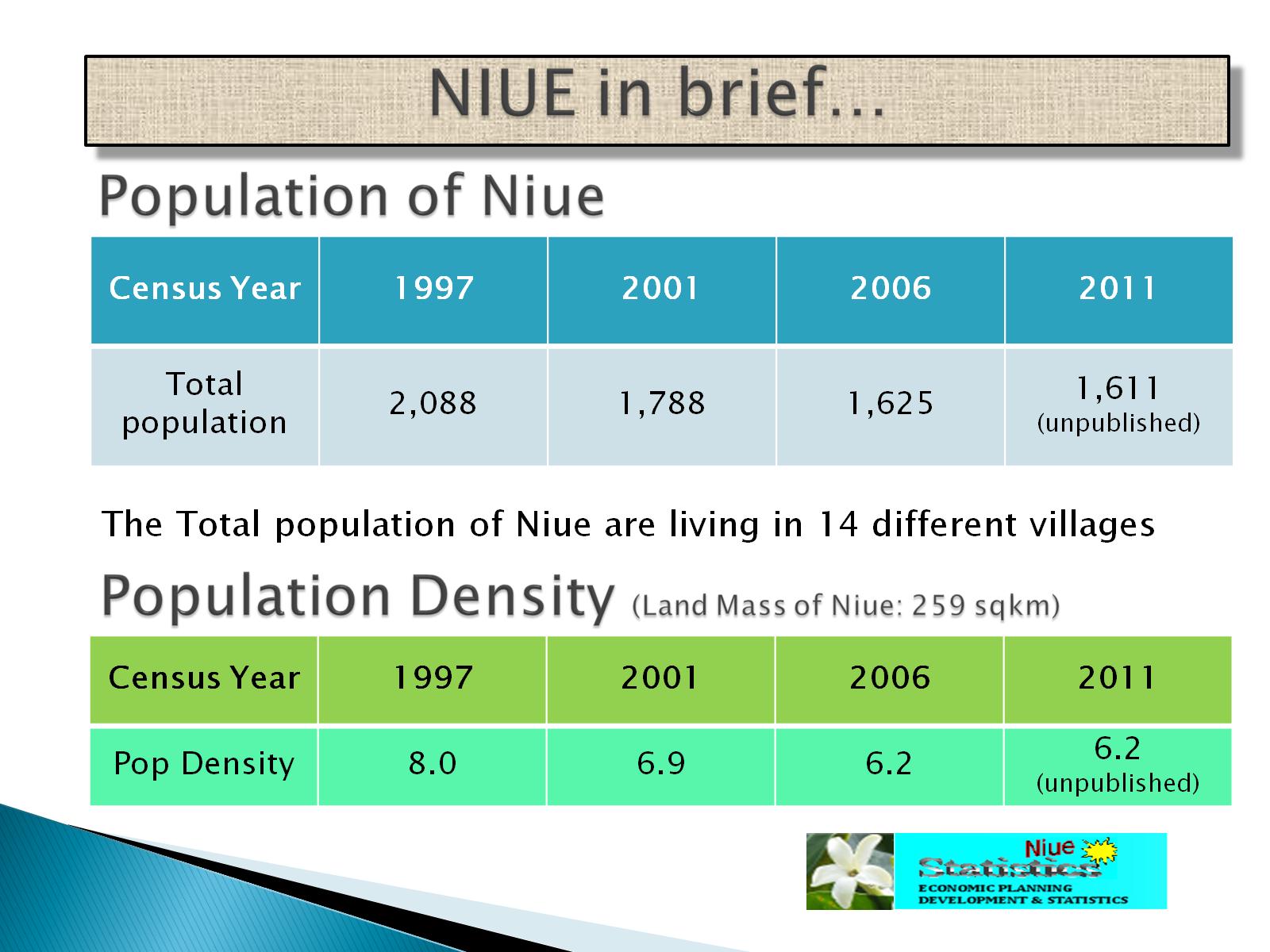 Population of Niue
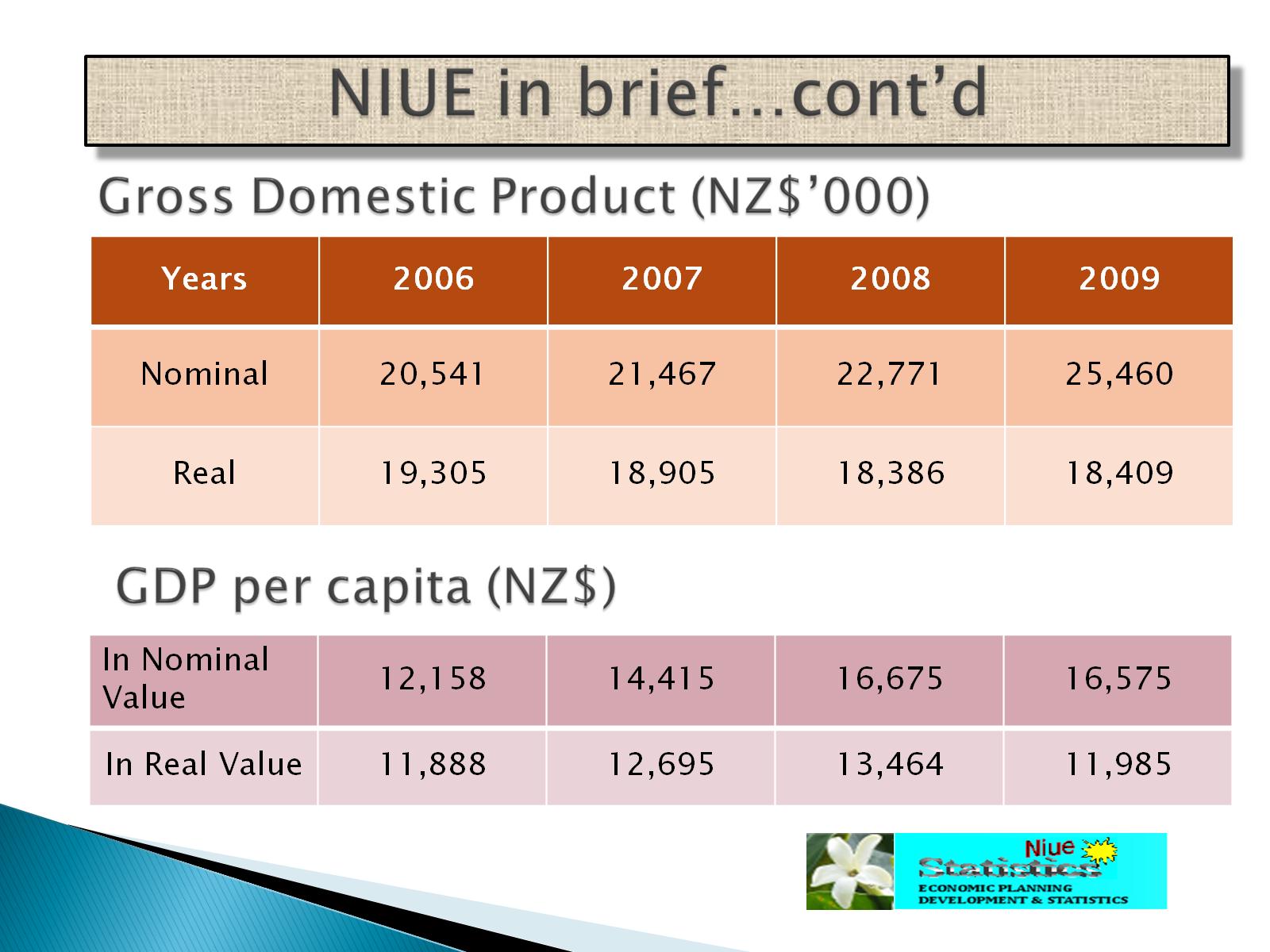 Gross Domestic Product (NZ$’000)
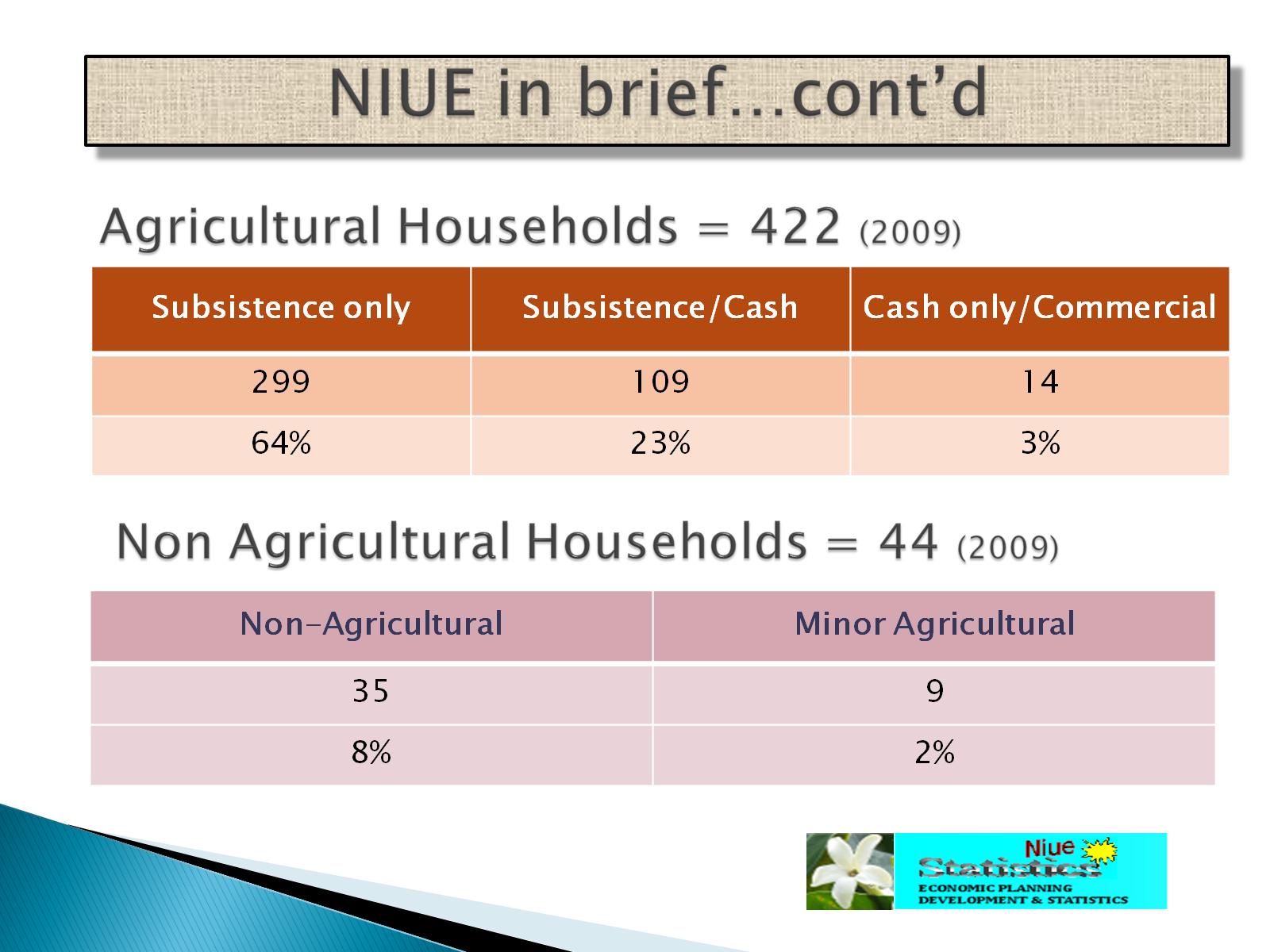 Agricultural Households = 422 (2009)
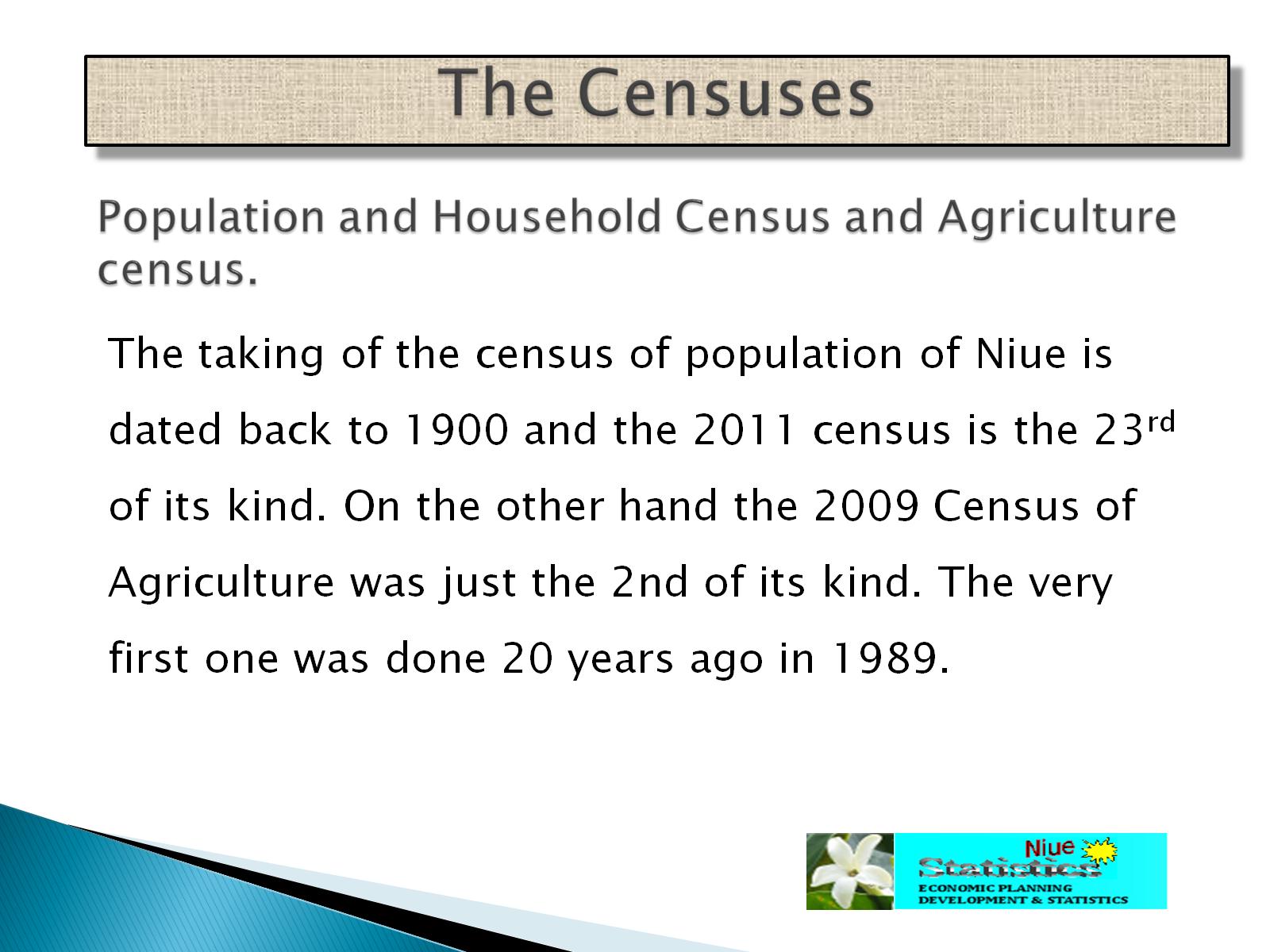 Population and Household Census and Agriculture census.
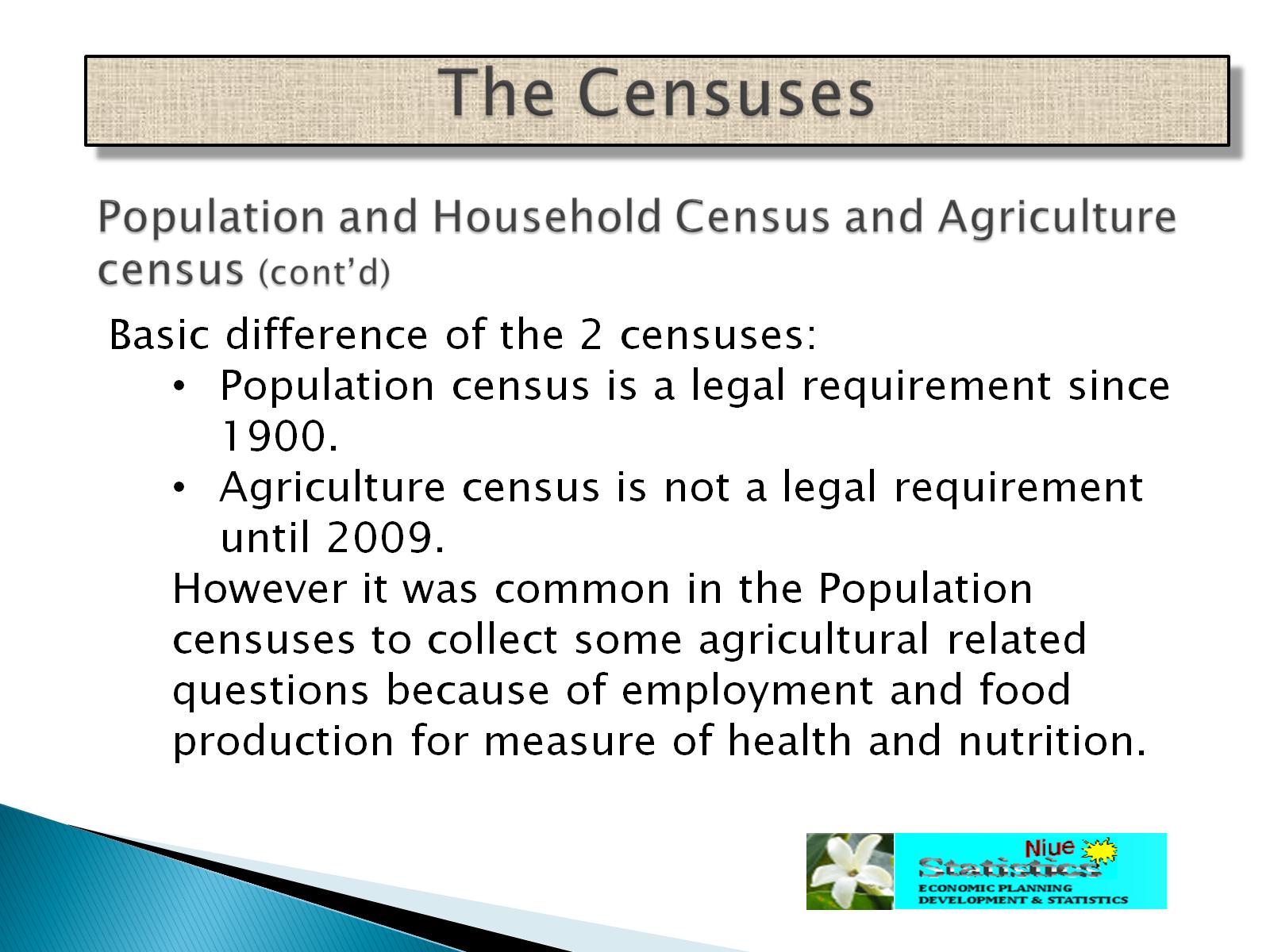 Population and Household Census and Agriculture census (cont’d)
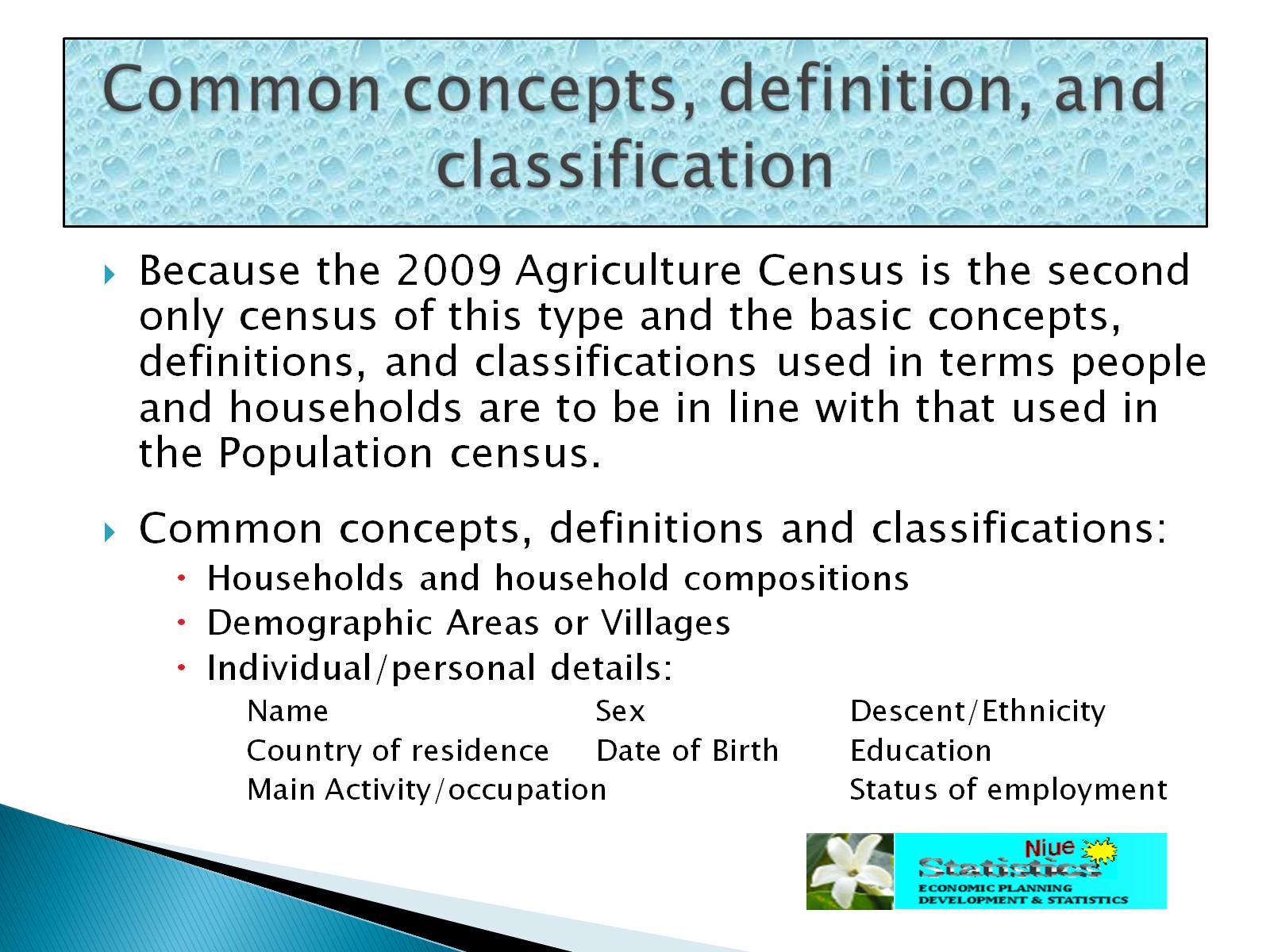 Common concepts, definition, and classification
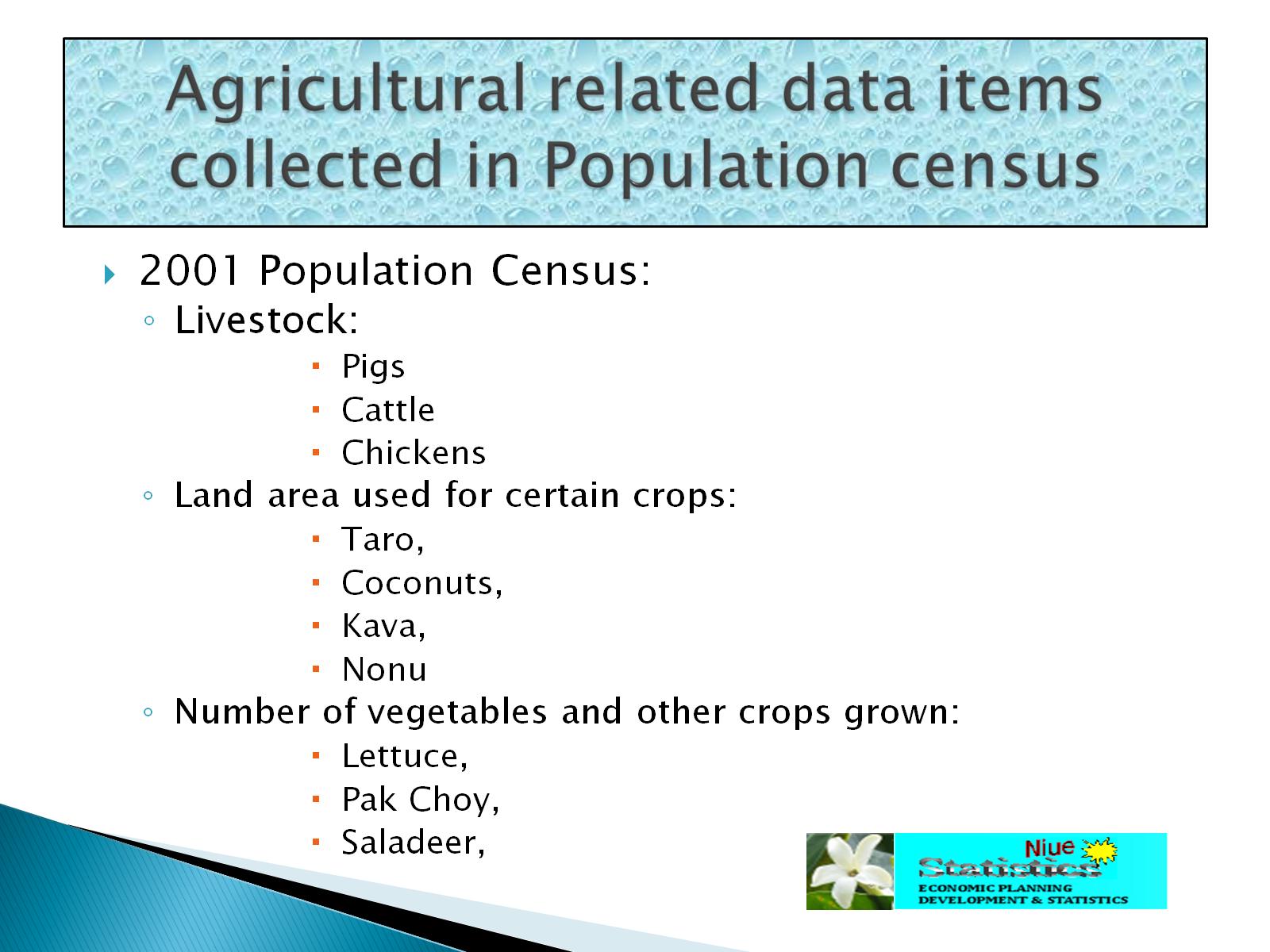 Agricultural related data items collected in Population census
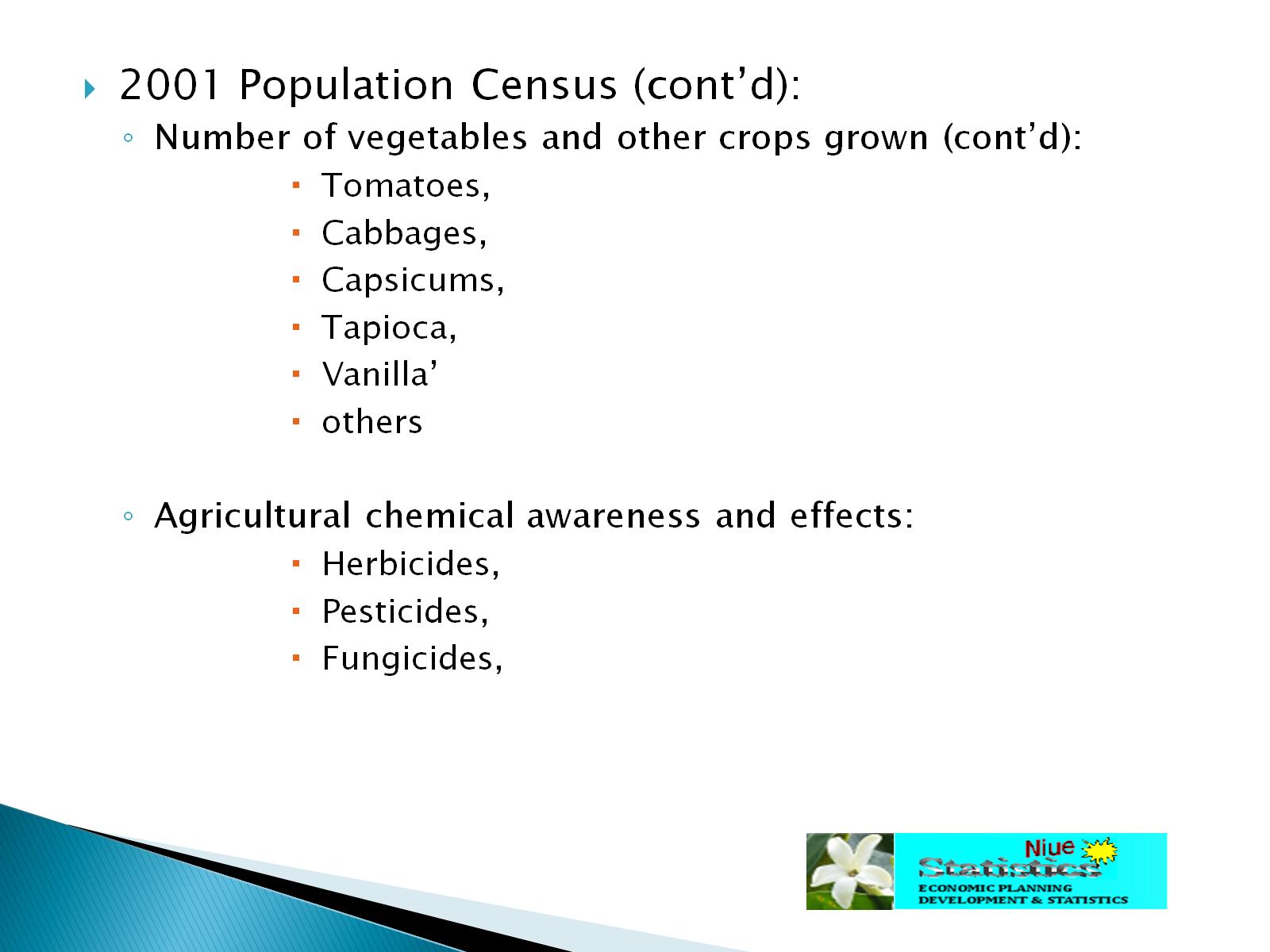 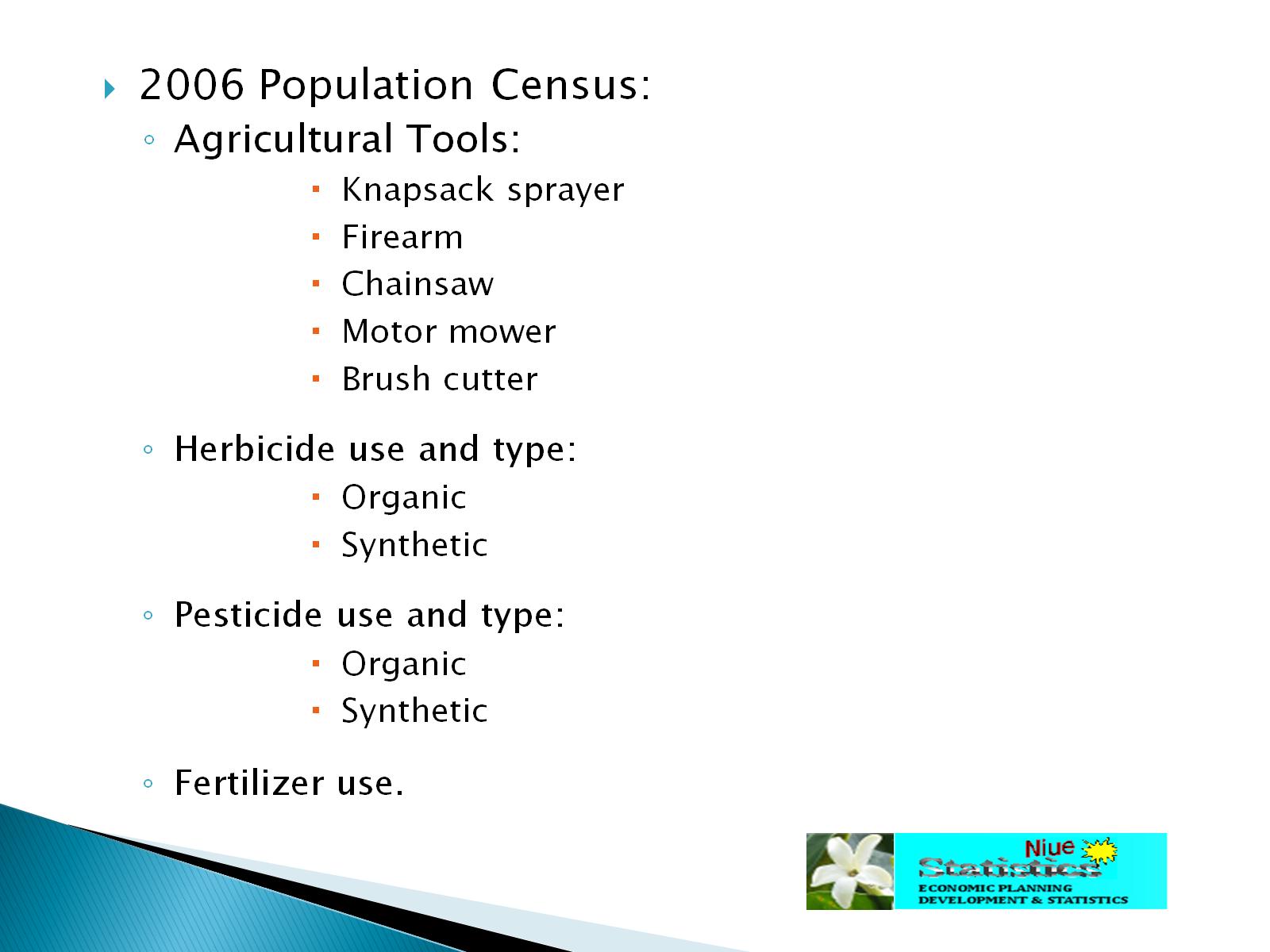 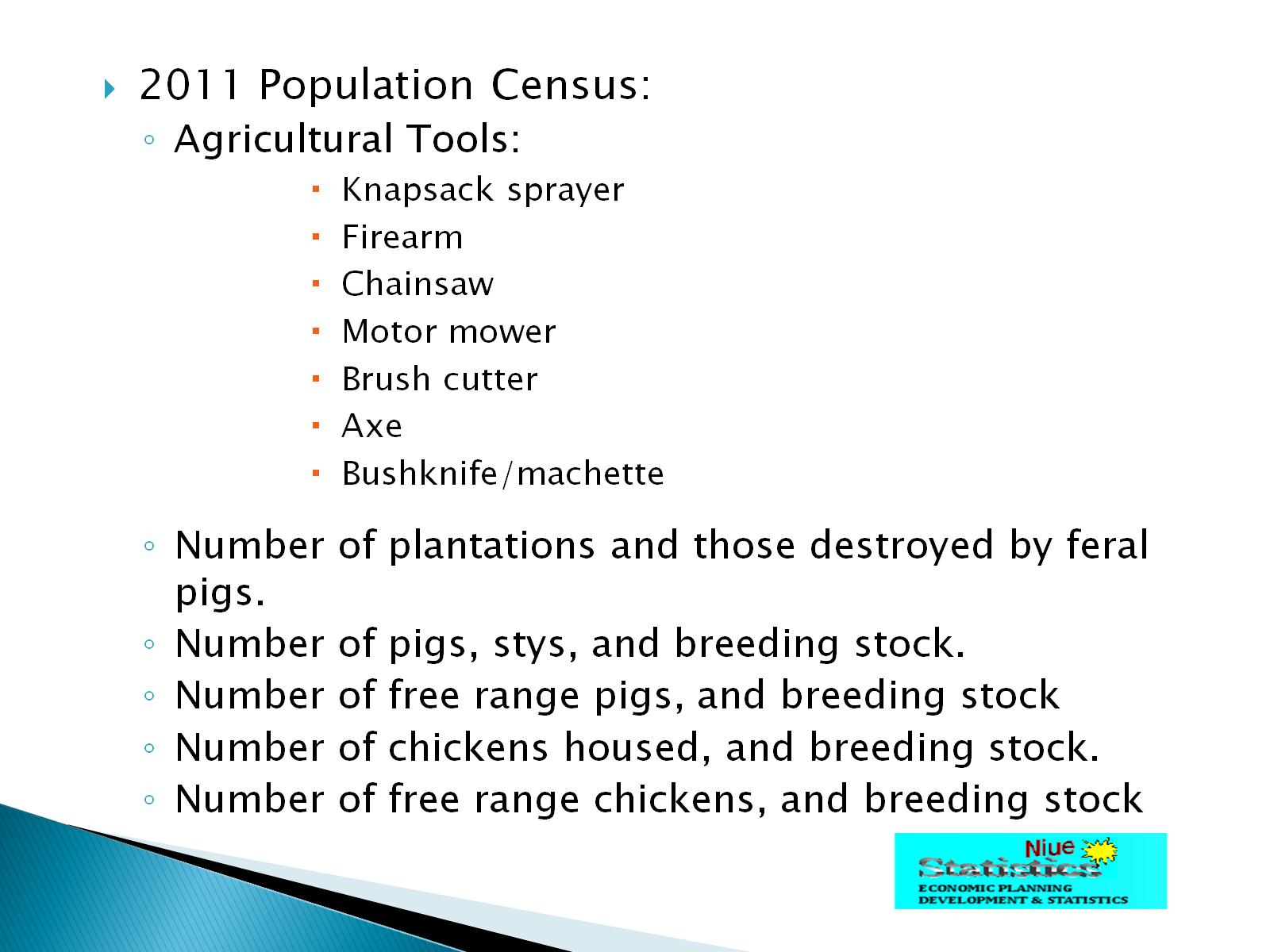 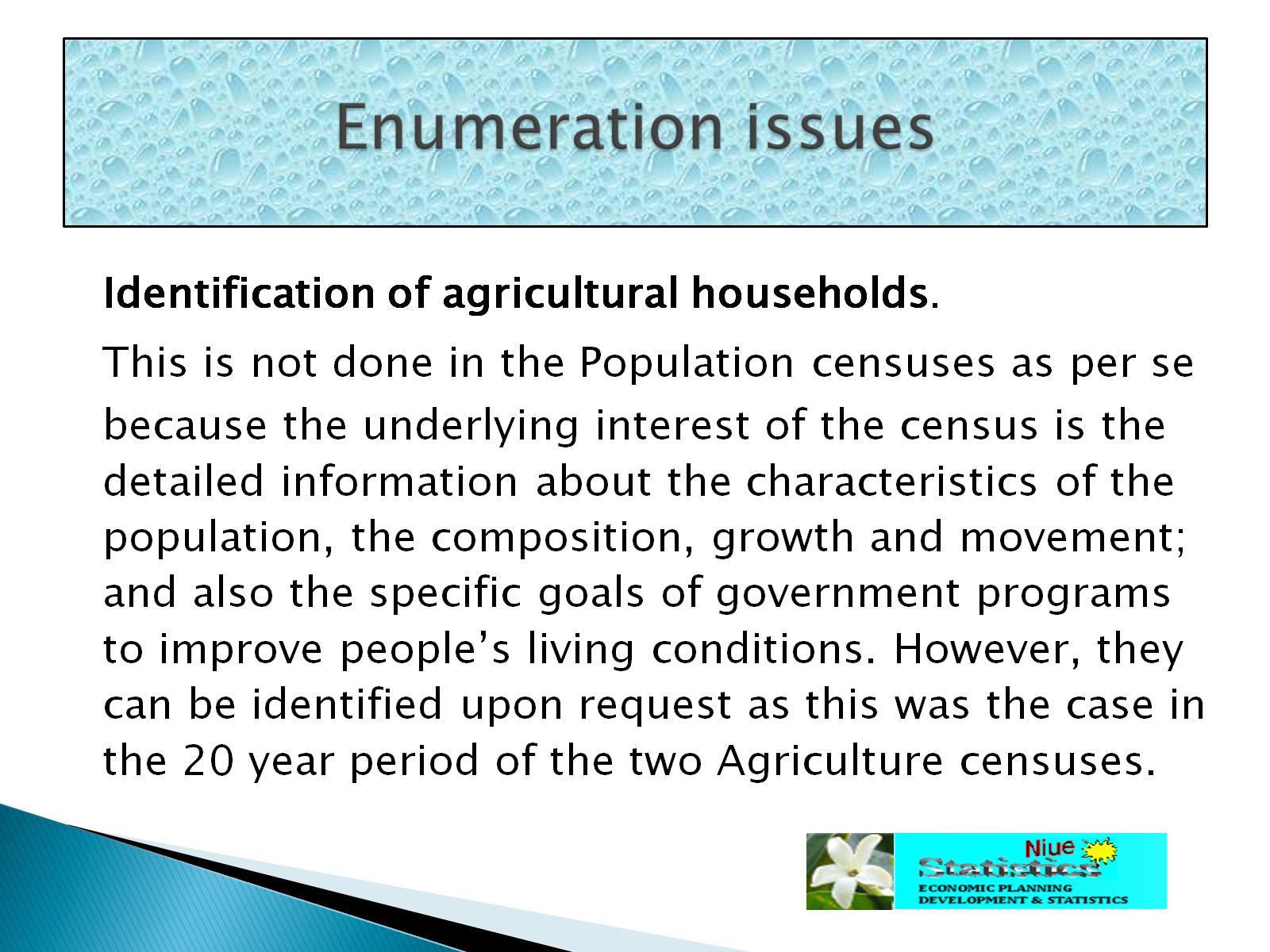 Enumeration issues
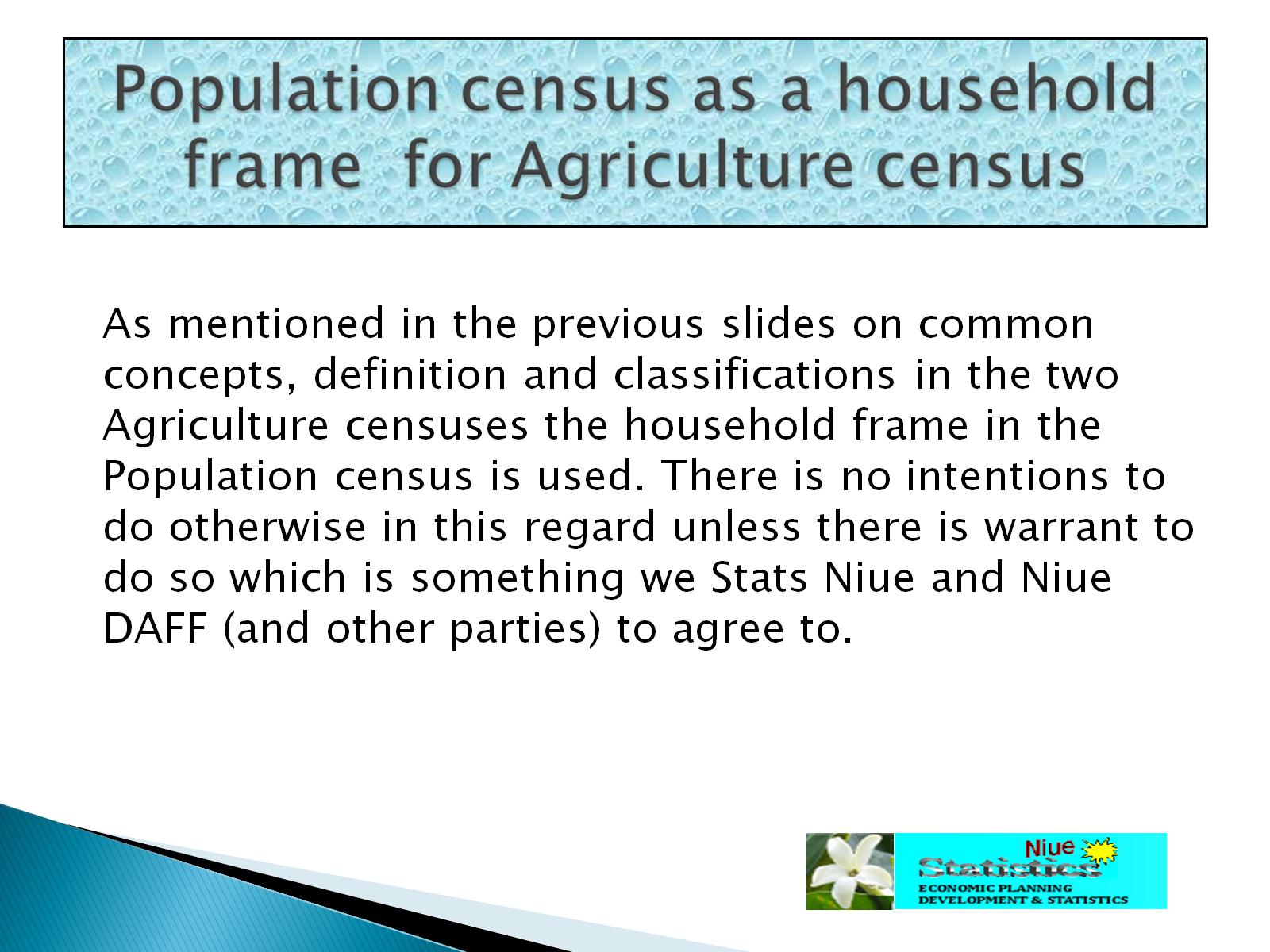 Population census as a household frame  for Agriculture census
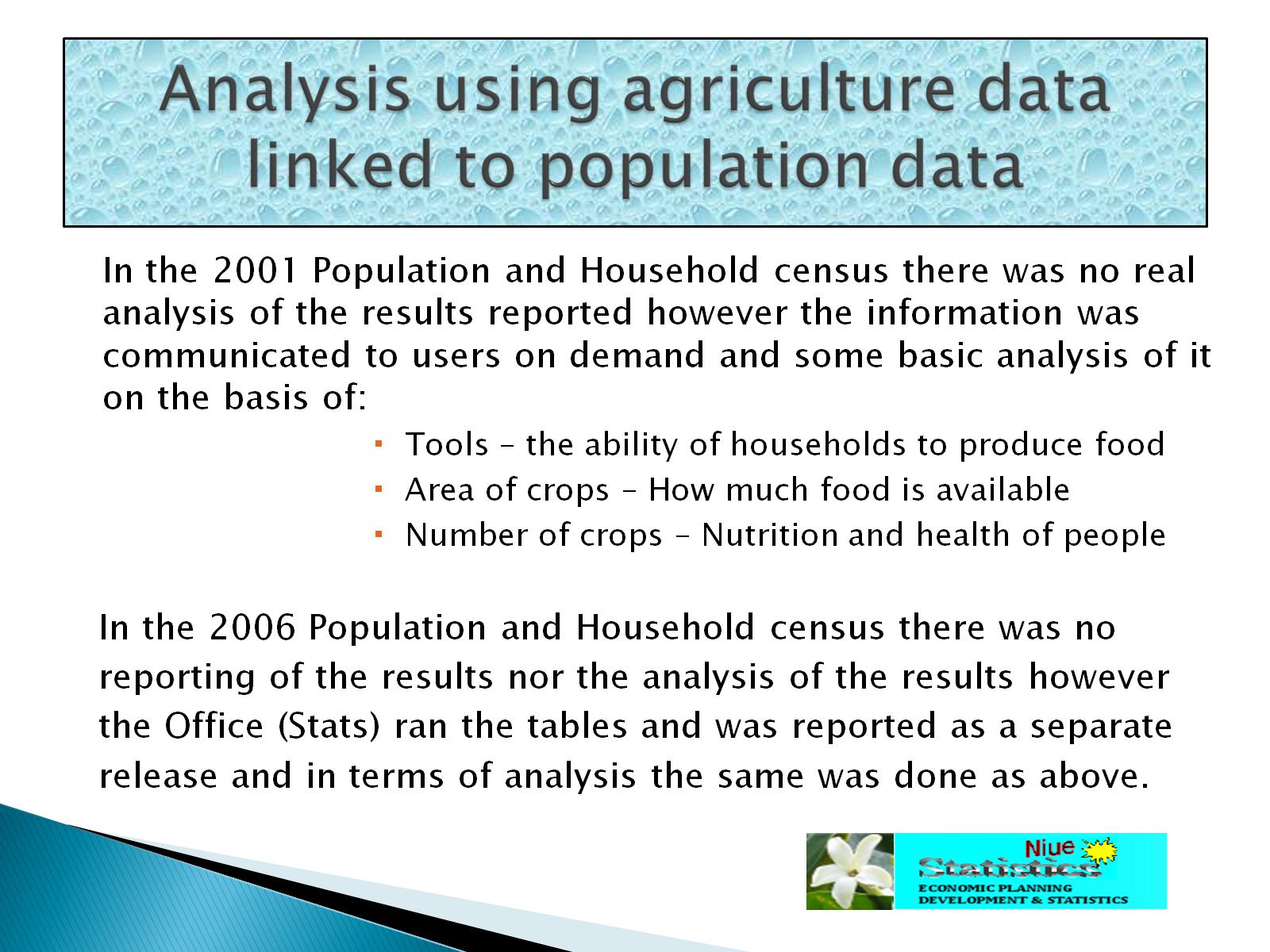 Analysis using agriculture data linked to population data
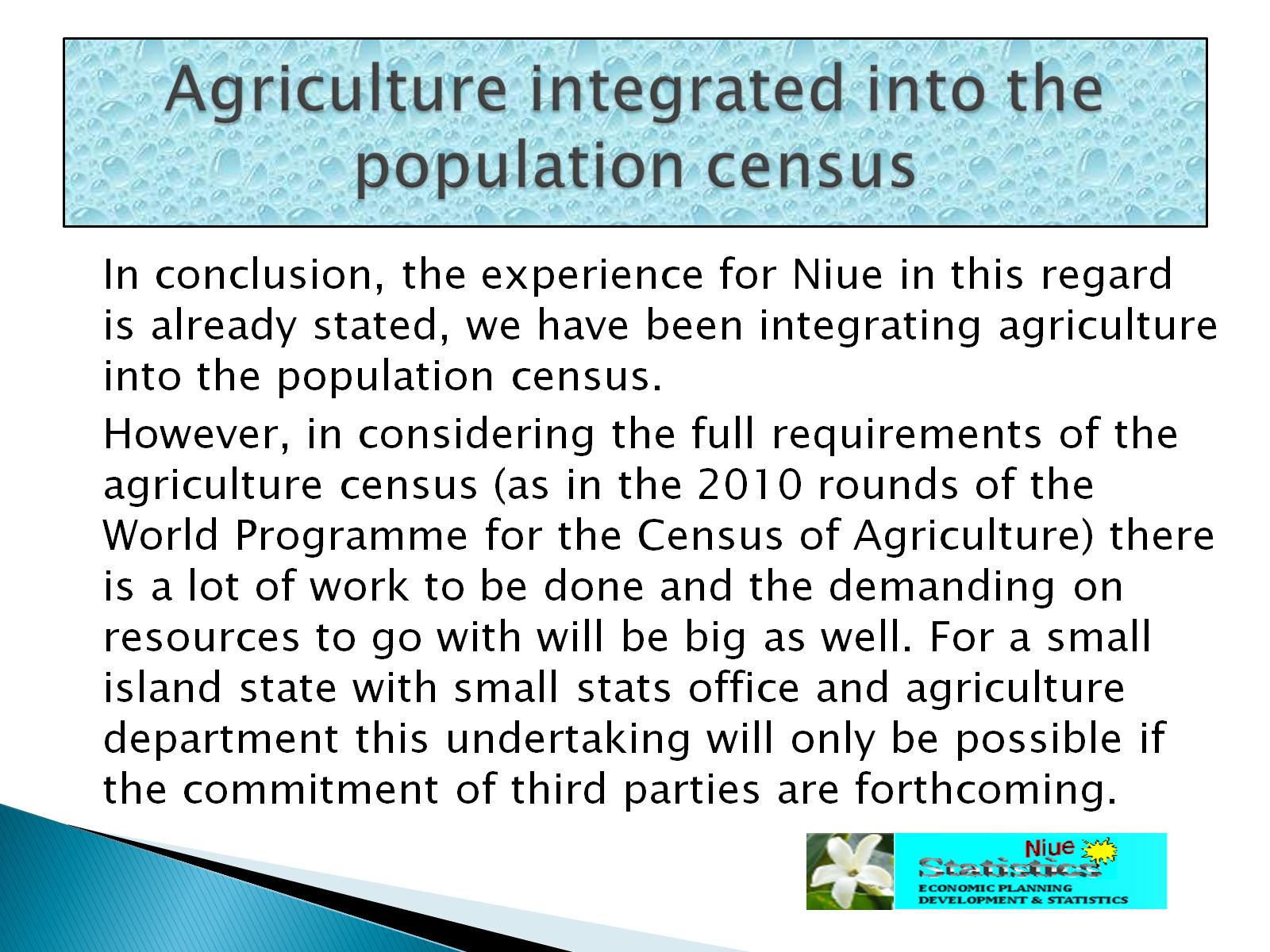 Agriculture integrated into the population census
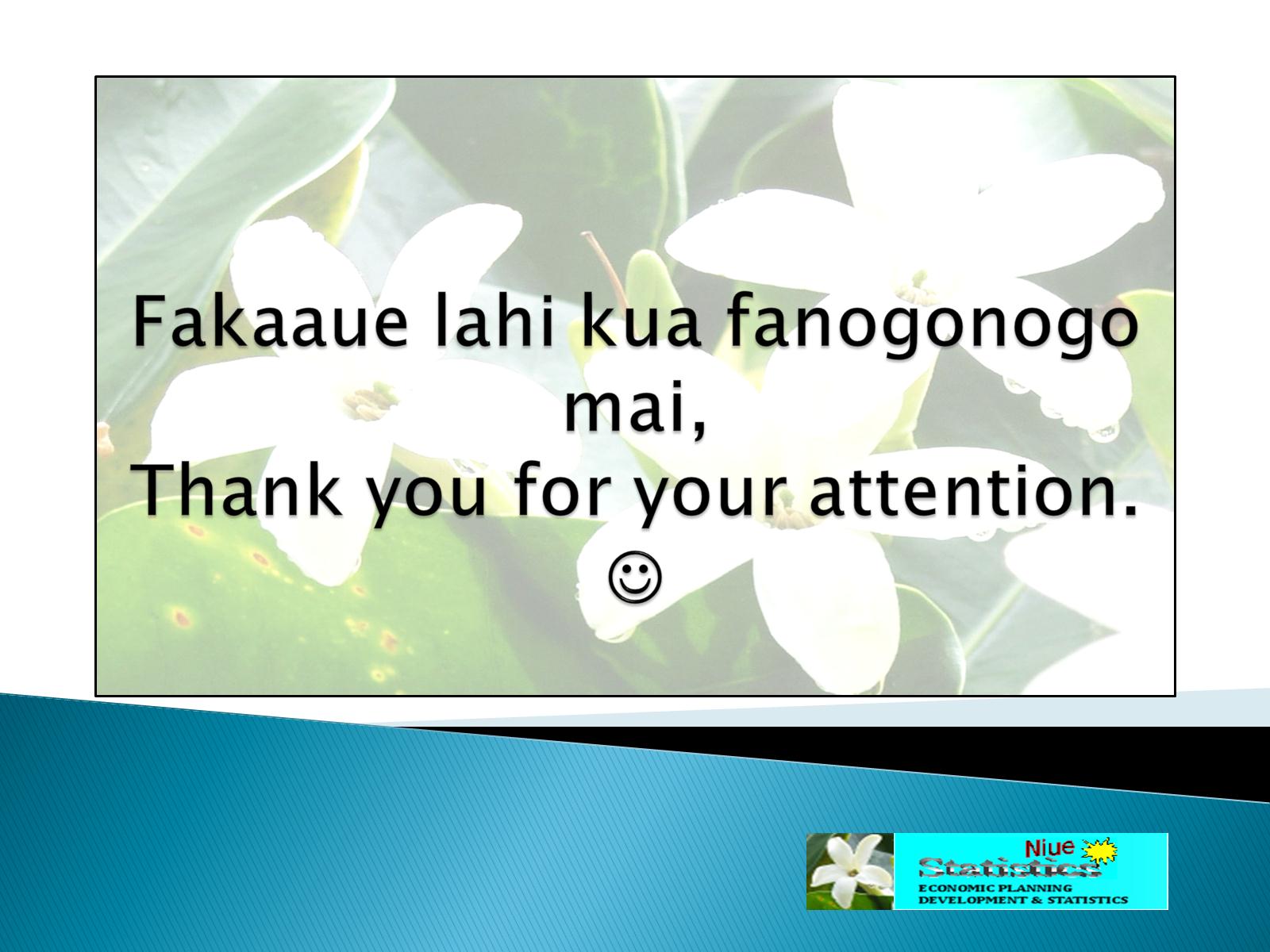 Fakaaue lahi kua fanogonogo mai, Thank you for your attention.